projet vprojet gaming en anglais
Fait par Dylan Lessard Labbé
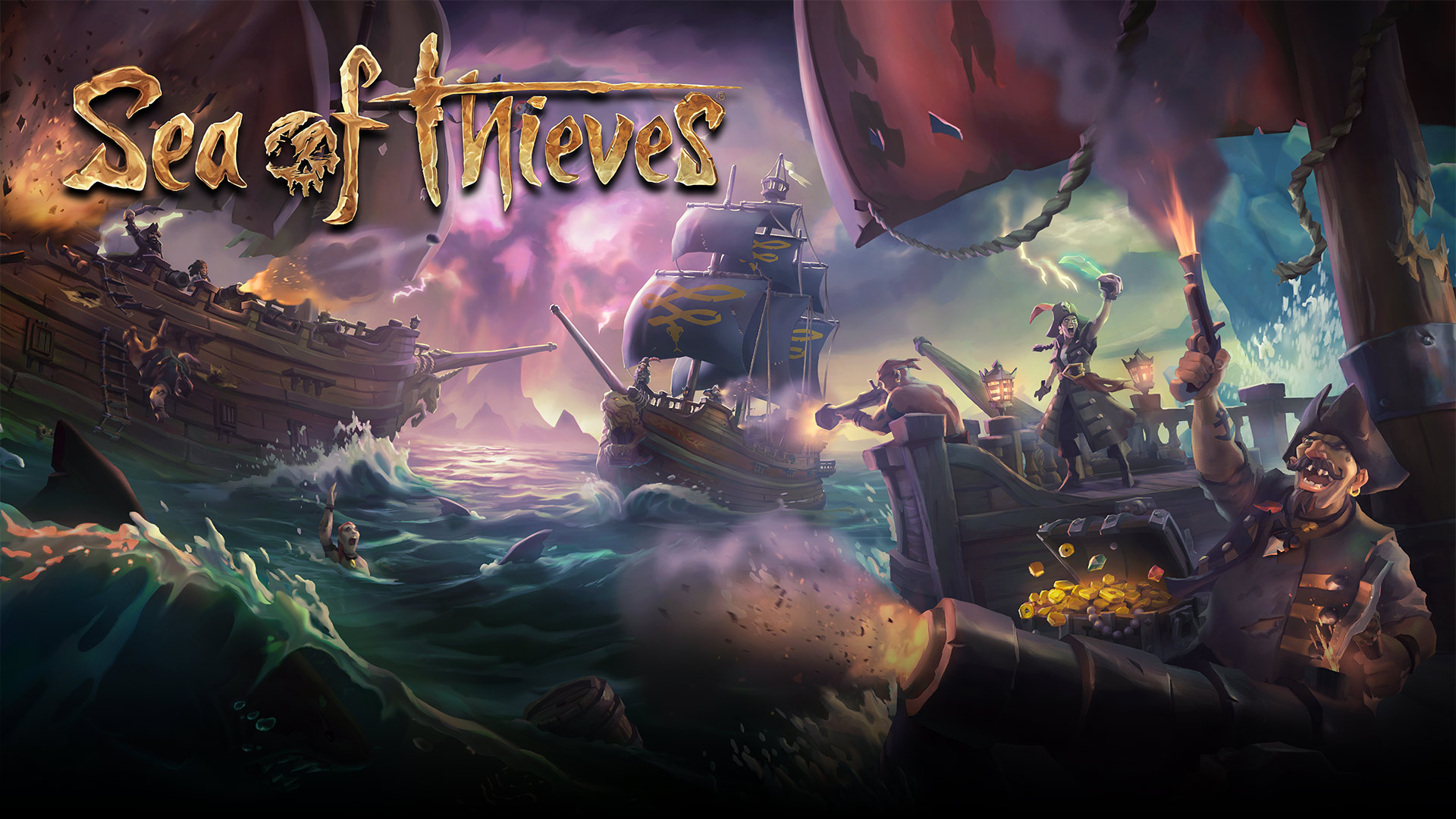 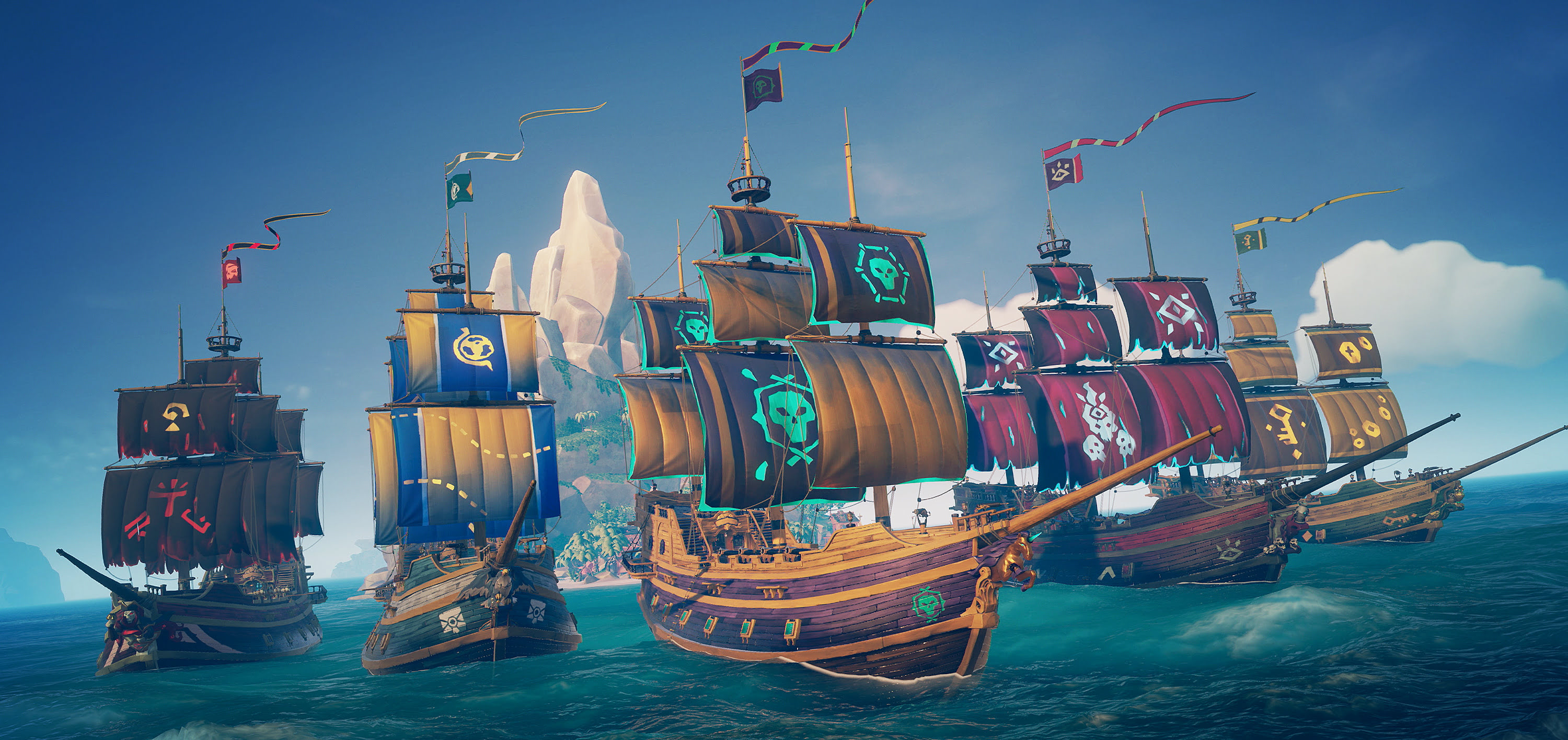 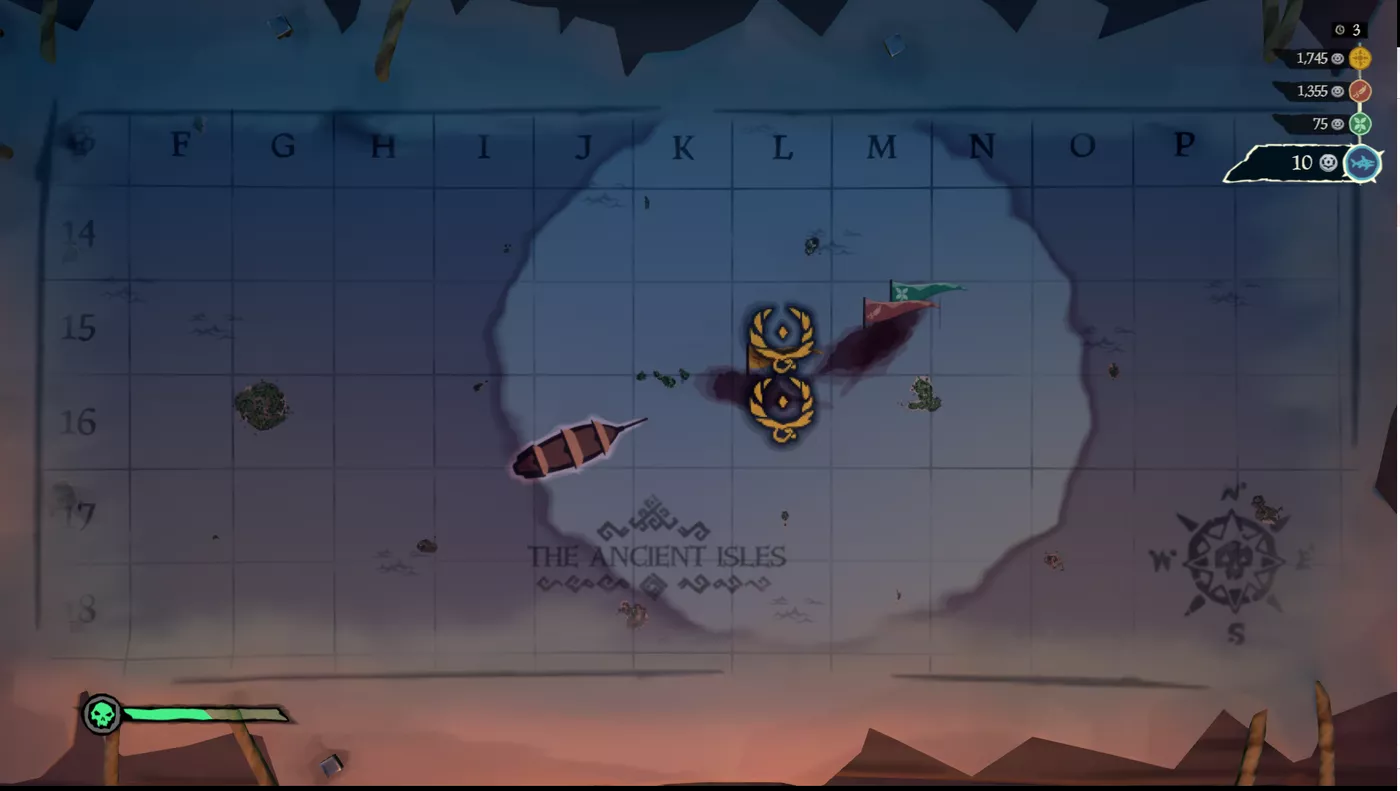 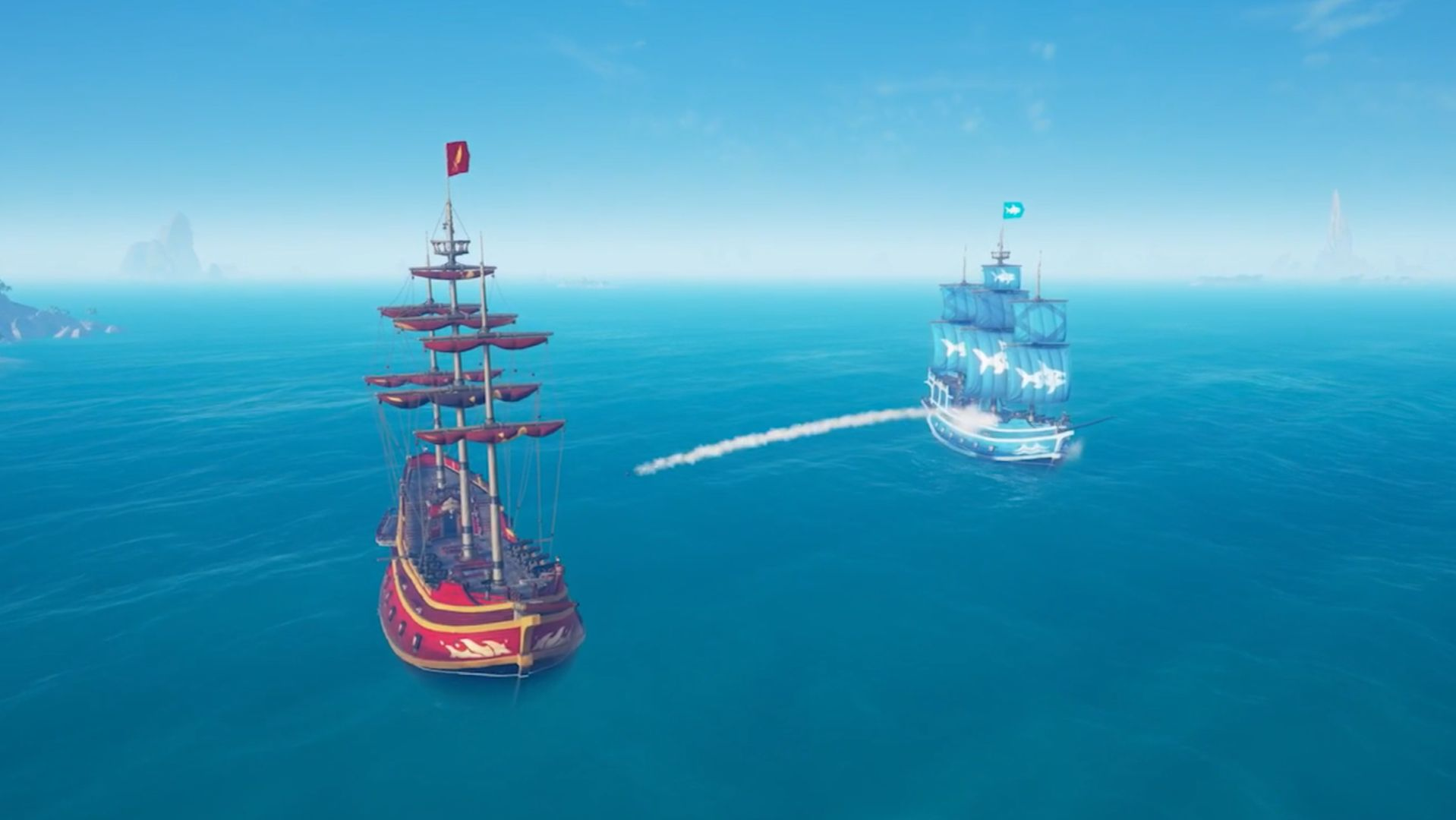 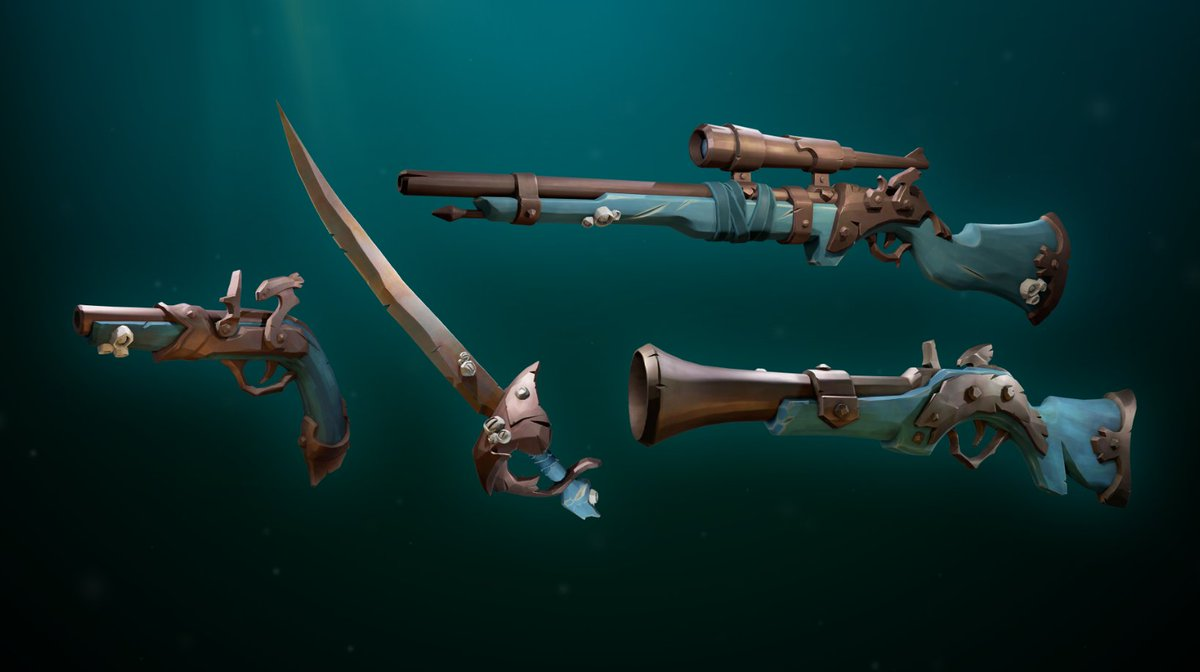